GoMentum Station & the Role of Counties in Smart Transportation
John Noel Public Transit Conference
October 13, 2017
Jack Hall, P.E.
ITS CV/AV Program Manager
Contra Costa Transportation Authority/GoMentum Station
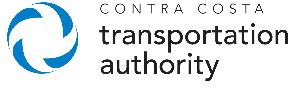 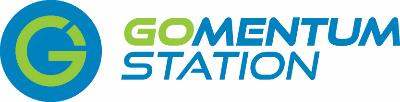 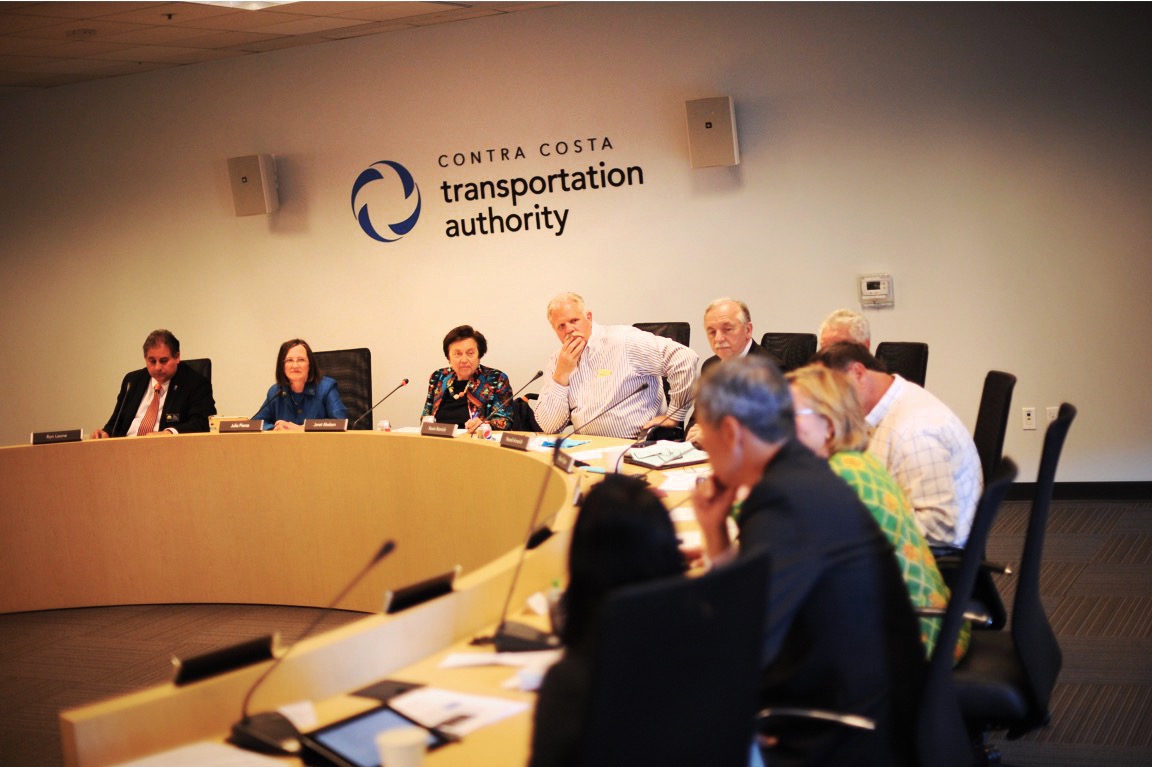 Who We Are
CCTA is a public agency formed by voters in 1988 to manage the county’s transportation sales tax program and to lead transportation planning efforts.
We are responsible for maintaining and improving the county’s transportation system by delivering critical transportation infrastructure projects to safely and efﬁciently get people where they need to go.
Managing entity of autonomous vehicle (AV) testing site: GoMentum Station.
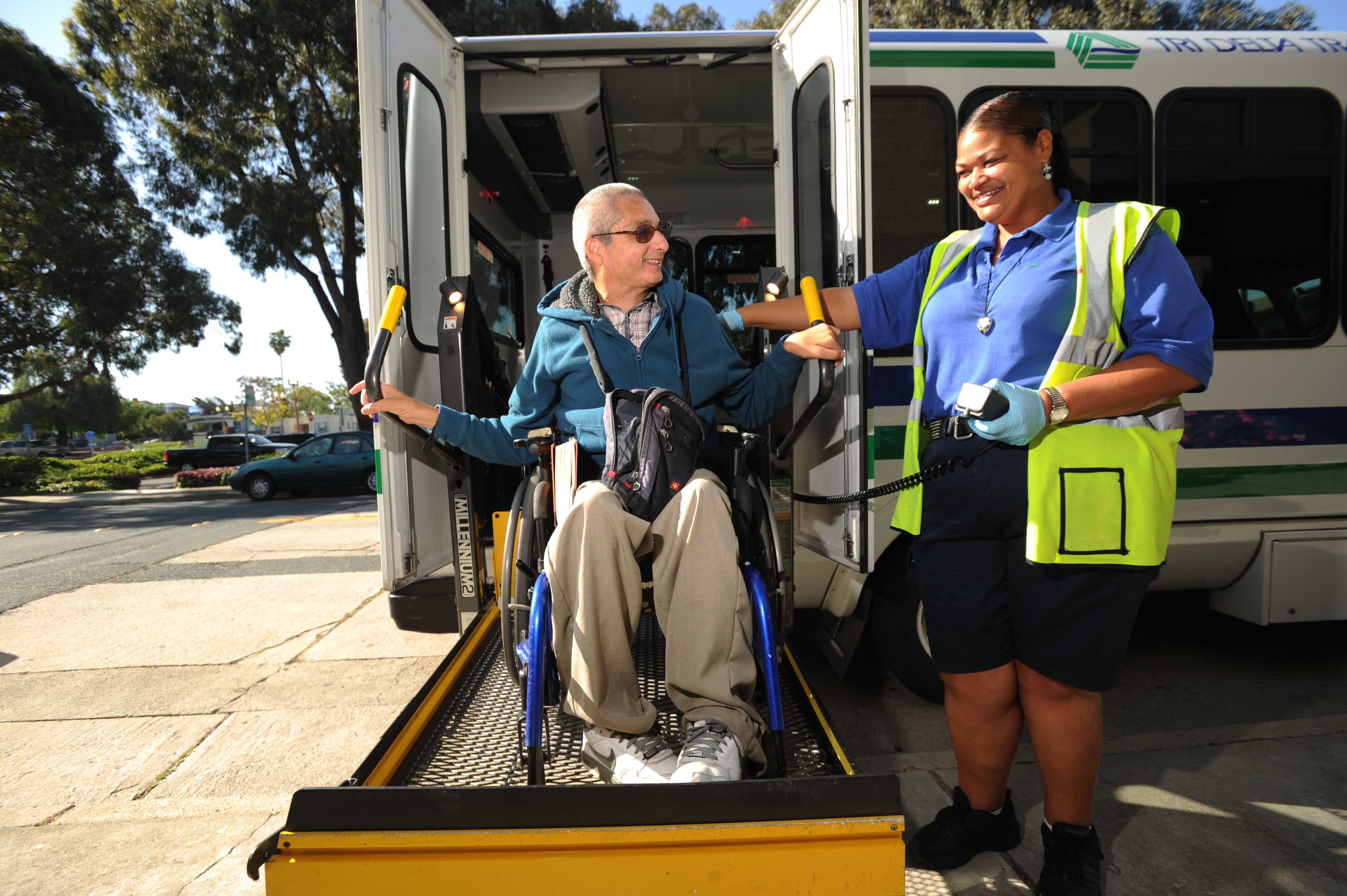 Measure C
Passed by voters in 1988, Measure C provided for a half-cent on the dollar sales tax for 20 years (through March 2009) to pay for an ambitious list of transportation projects and programs. 
An estimated $1 billion was generated by this Measure, for a BART extension, freeway improvements, better bus service, enhanced bicycle facilities and more transportation options for senior citizens and people with disabilities.
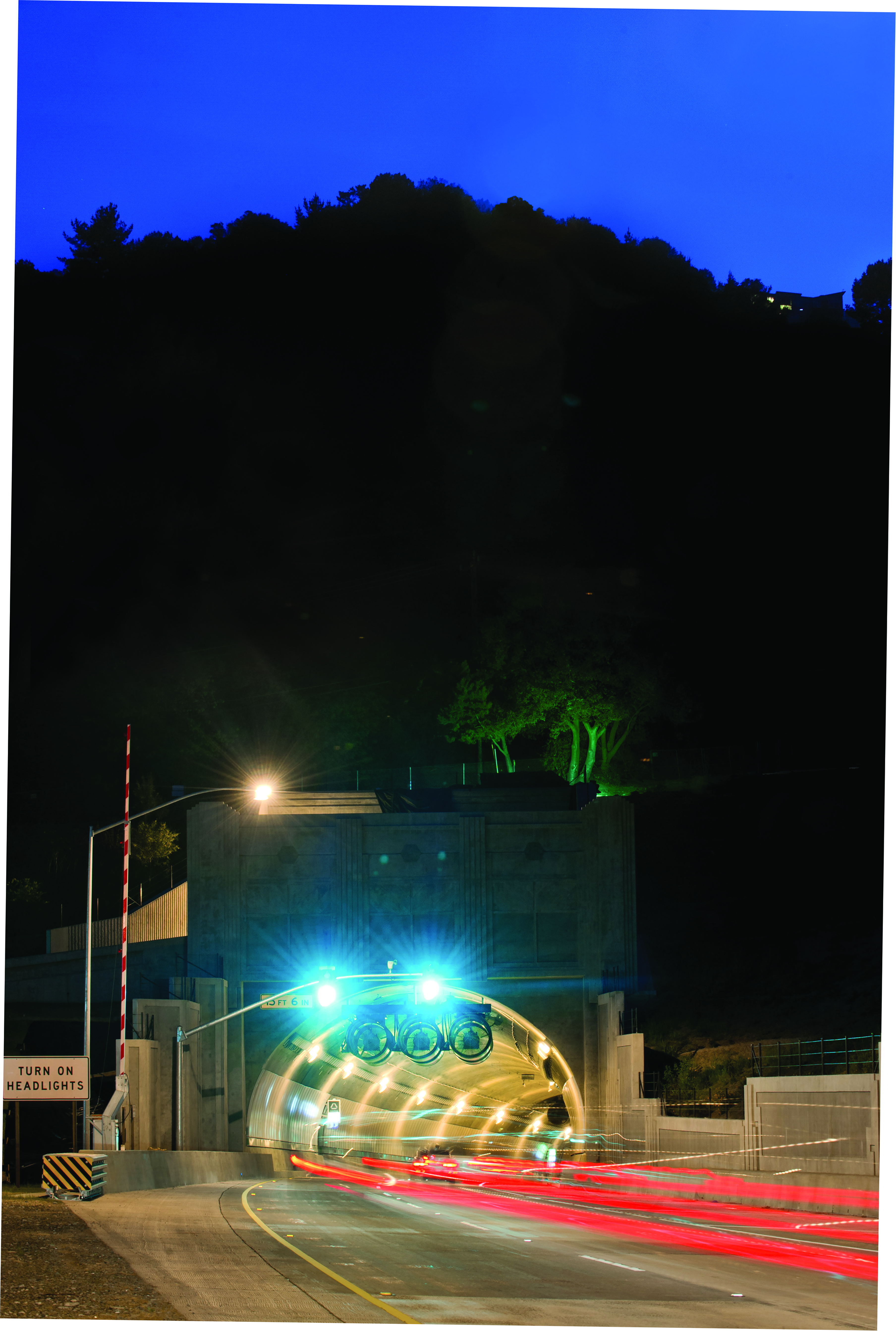 Measure J
In November 2004, 71% of Contra Costa voters approved Measure J. The measure provided for the continuation of our county’s half-cent transportation sales tax until 2034, and will provide approximately $2.0 billion for countywide and local transportation projects and programs for the life of the measure.
What We Do
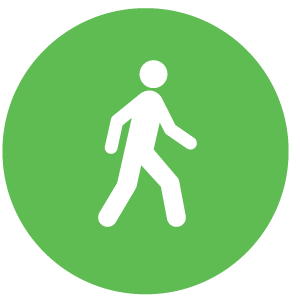 PEDESTRIANMake improvements to sidewalks, crosswalks, trails, and paths

LOCAL STREETSSmooth trafﬁc ﬂow on major roads and invest in improvements such as repairing potholes and road surfaces

BUSESInvest in a reliable, comfortable and convenient bus network

SAFE ROUTES TO SCHOOLSFocus on programs and projects aimed at bicycle and pedestrian safety for K-12 students

FERRIESExpand the Bay Area ferry system by looking to ferries as an alternate commute method between West County and San Francisco
BICYCLEInvest in safe routes and infrastructure improvements for cyclists

BARTImprove BART service and stations, extend routes and increase parking at stations

HIGHWAYSComplete Contra Costa’s highway system, and improve air quality and noise protection along these corridors

CARPOOL/RIDESHAREImplement programs to reduce trafﬁc congestion by encouraging carpooling and ridesharing

PROGRAMS FOR SENIORS AND PEOPLE WITH DISABILITIESEnhance transit options to improve mobility for seniors and people with disabilities
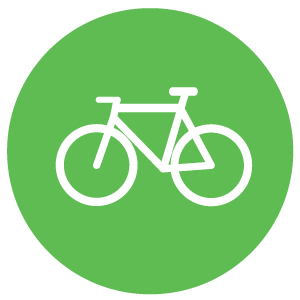 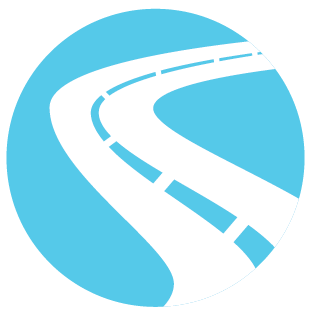 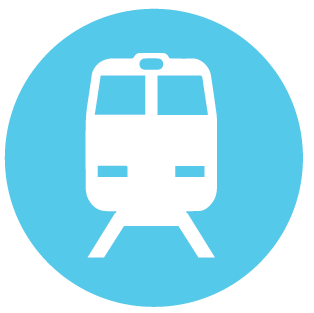 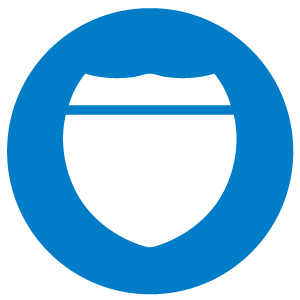 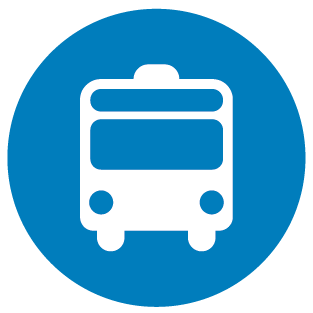 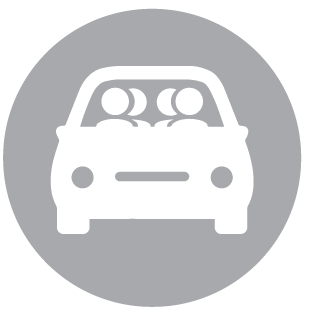 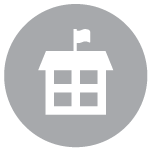 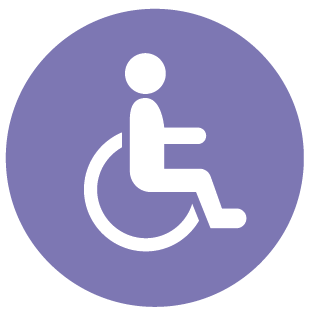 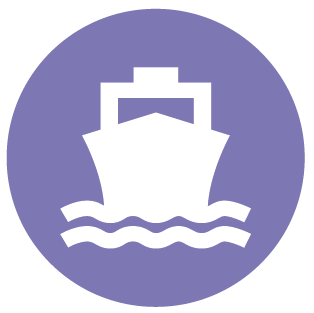 Redefining Mobility
ECONOMIC GROWTH & JOB CREATION
21ST CENTURY TRANSPORTATION
EFFICIENT MOBILITY
ENHANCED SAFETY
HEALTHIER ENVIRONMENTS
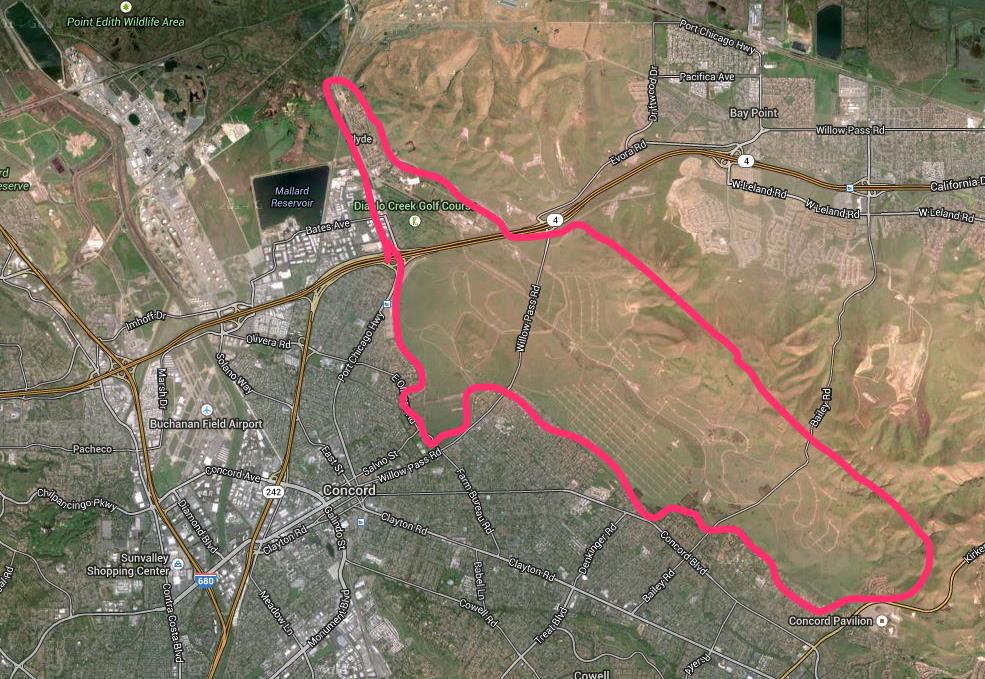 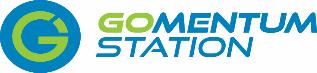 Concord Navy 
Weapon Station
Over 5000 acres with 2100 acres available for testing
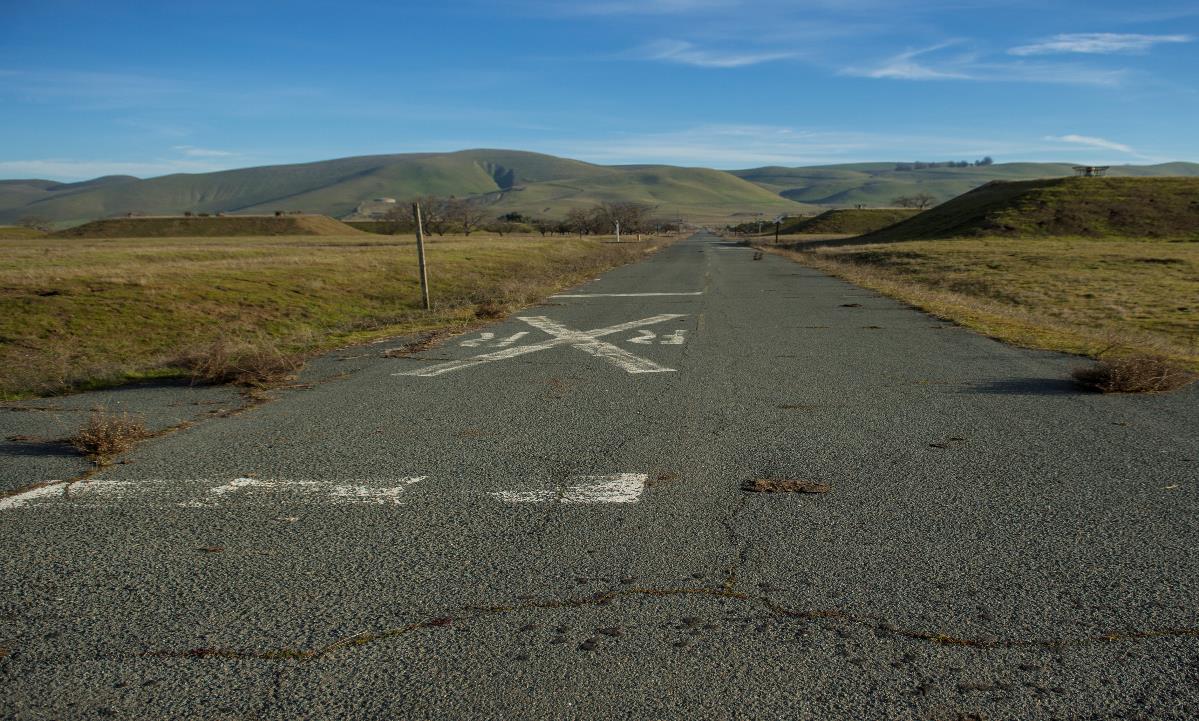 PAVED ROADS
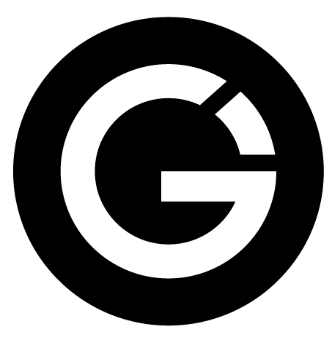 Over 20 miles of paved roadways including a 7-mile long spine road for high speed testing

Additional roadway improvements based on Master Plan
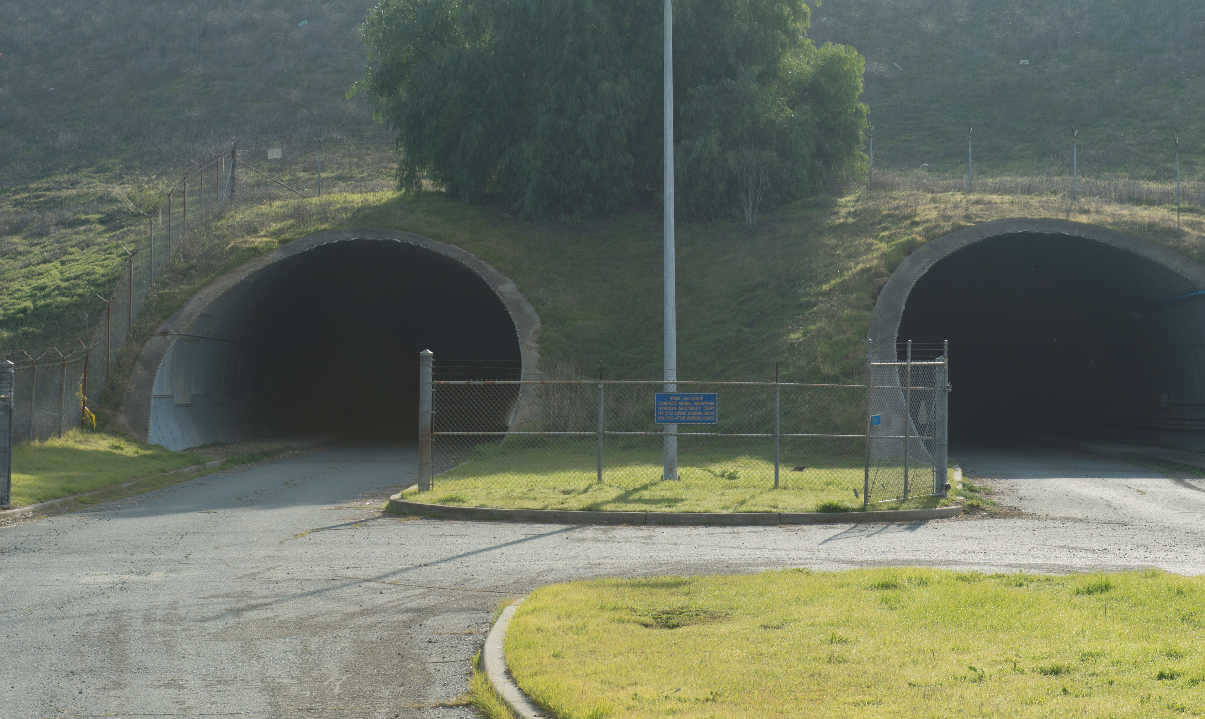 Two 1400-ft. long tunnels ideal for testing guidance, sensors & communications technologies
TUNNELS
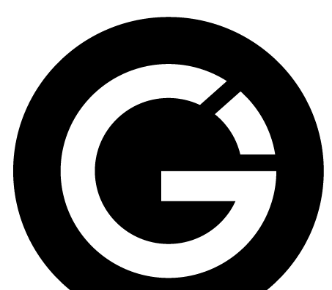 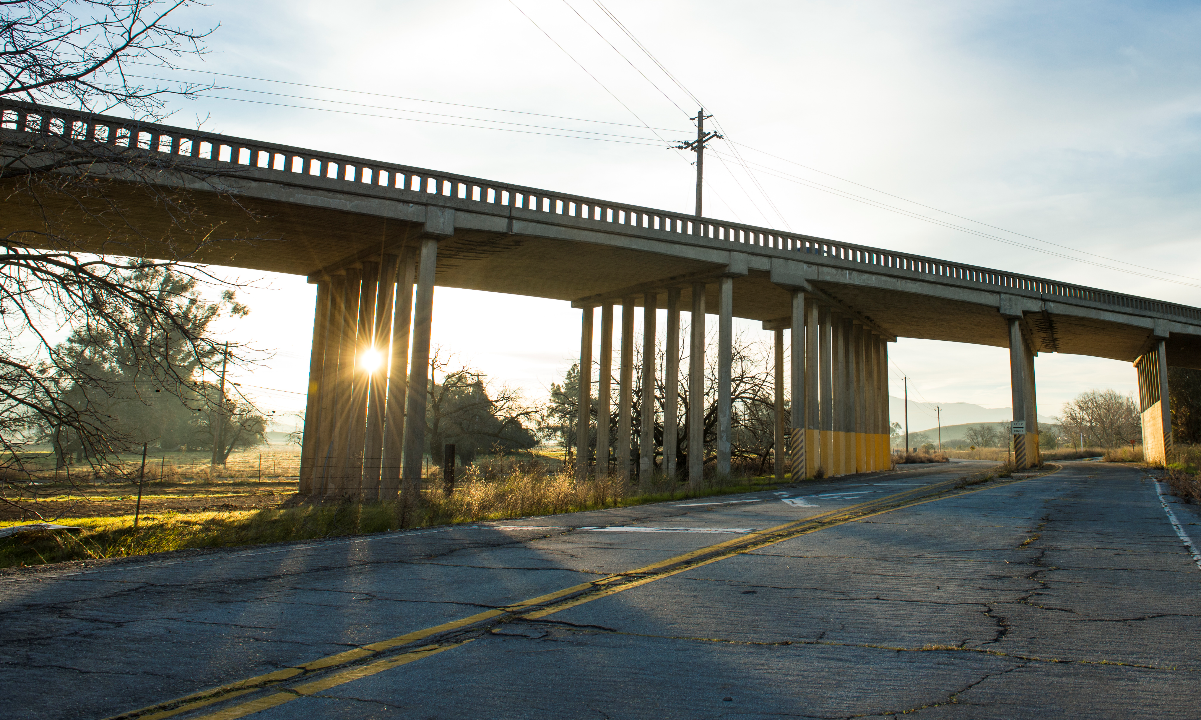 FREEWAY UNDERPASSES
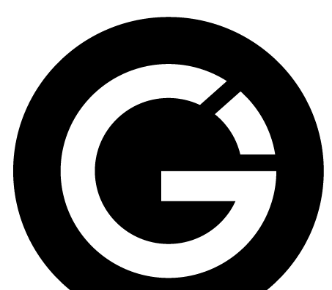 Freeway underpasses and variable roadway geometrics
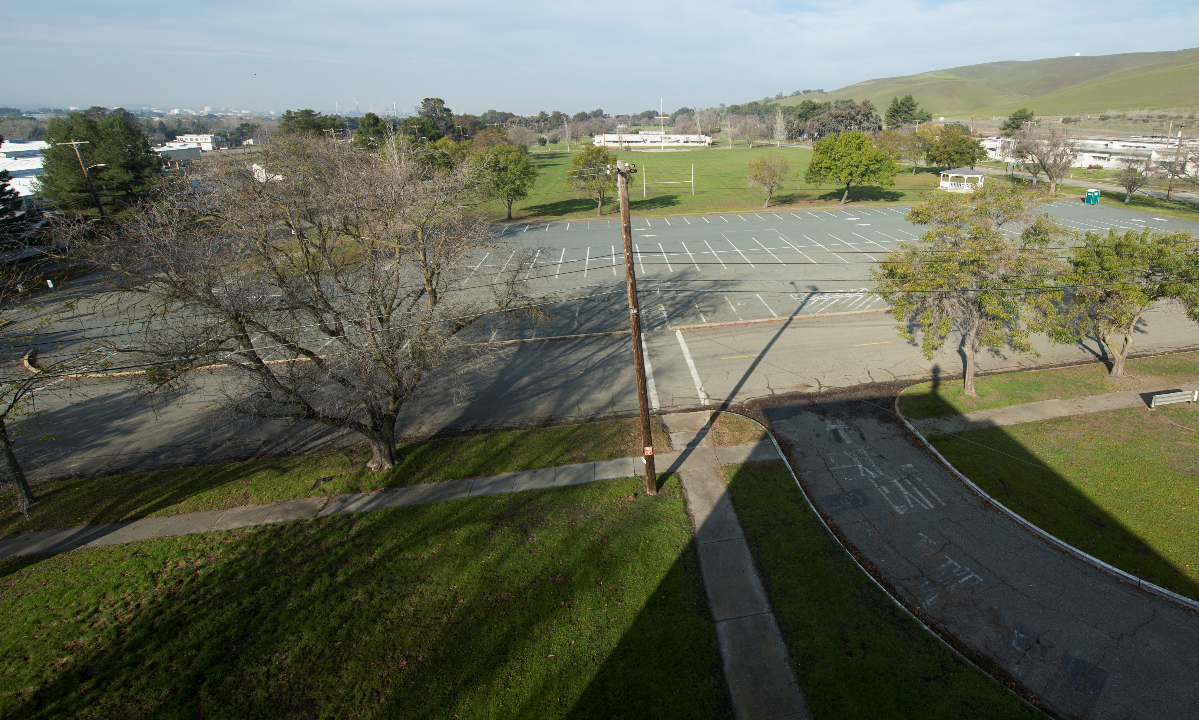 PARKING LOTS
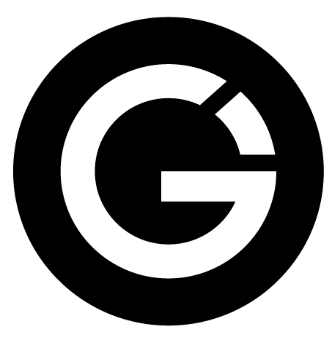 Several parking lots for testing by multiple users
GoMentum Station Vision
Build a CV/AV center at the GoMentum Station where convergence, innovation and commercialization of CV applications and AV technologies take place in the largest testbed in the world
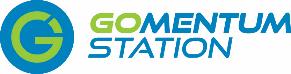 What is GoMentum Station? A Platform for Transforming the Future
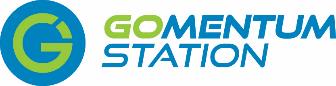 Largest Test Bed
Collaboration/Facilitation
Platform
Center for
Innovation
Testing & Research
CV Applications
Redefining Mobility
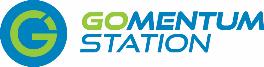 USDOT Designated Proving Ground Site
GoMentum Station Macro Environment
Challenges
Influencers
Inst. &
Societal
Insurance Carriers
Standards
State DOTs
AMs/ OEMS
Liability
Older Driver
USDOT
MPOs
Certification
Fleet Mgmt.
DMV
ok
Equity
Privacy
FCC
Safety
NHTSA
Bandwidth Deficit
Tech  Leaders
Licensing
Media
3D Mapping
Mobility
Wireless Comm
D-RIDE
FCW
DSRC
IMA
EEBL
Sensors
EVAC
5G & WIFI
Solar
Fuel Cells
LTA
CACC
DNPW
BSW/ LCW
Analytics
VDT
Telematics
GPS
Internet of Things
T-DISP
SPD HARM
I-SIG
Cloud
Q- WARN
Lidar
Apps
PRE EMPT
Big Data
Radar
Applications
Technology
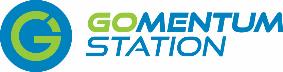 OEMs
Partners
Ecosystem
Tier-1 Suppliers
REVs
Public Agencies
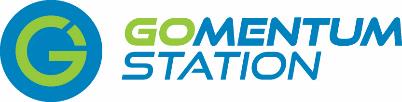 Tech/Comm Firms
Insurance Carriers
Analytics
Research Inst.
Testbeds/AVPGs
Prof. Organizations
We Are a Global AVPG
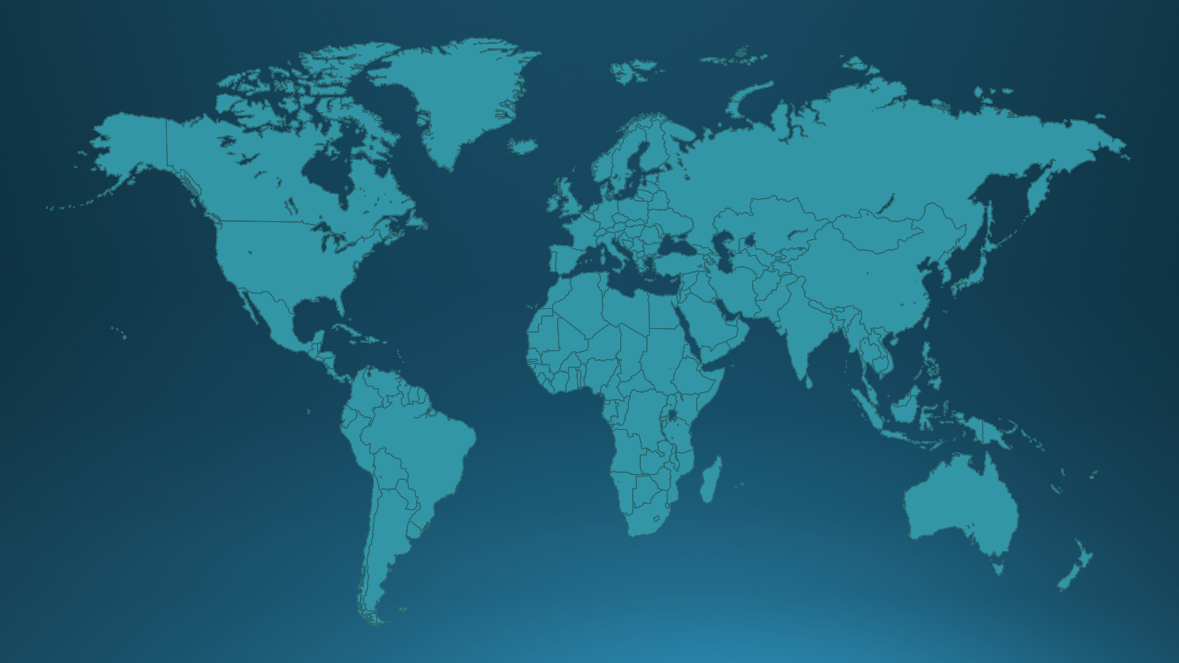 Canada
Netherlands
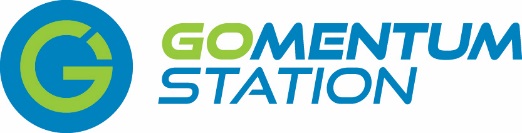 USDOT
Japan
China
Singapore
Australia
New Zealand
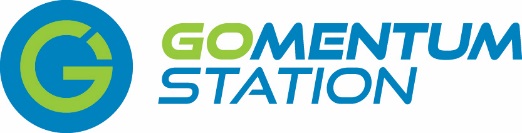 GoMentum Station is an International Entity
GoMentum Station is Multimodal
Key AM Partners
Testing at GoMentum Station
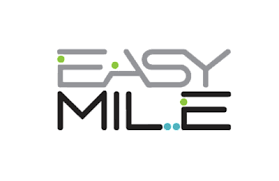 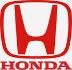 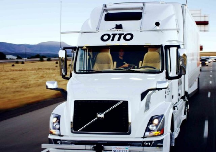 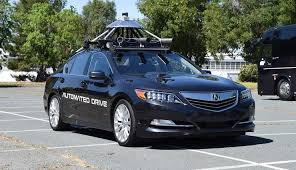 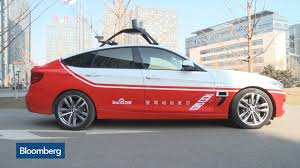 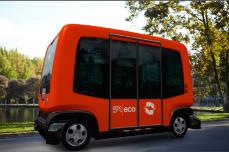 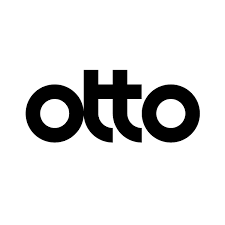 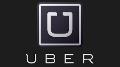 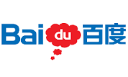 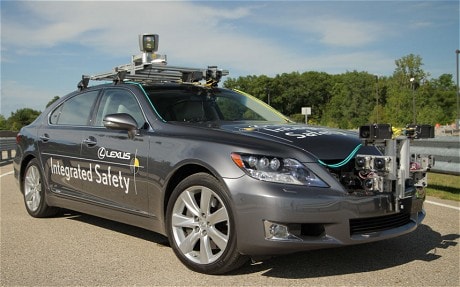 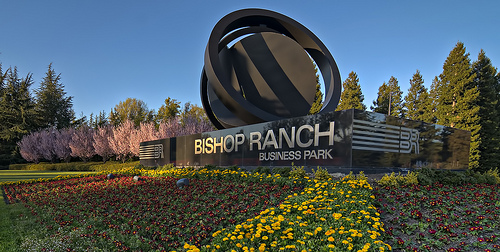 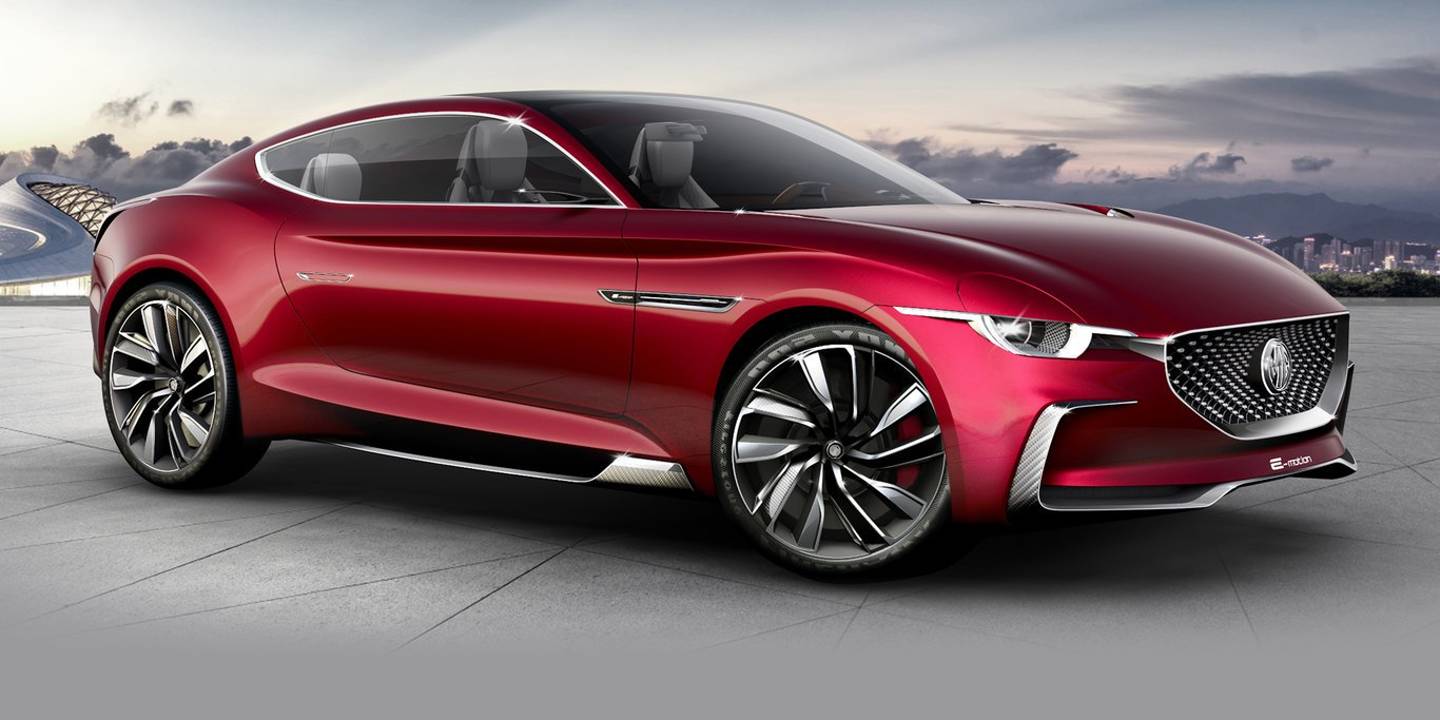 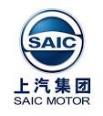 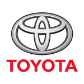 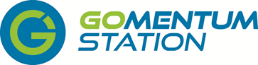 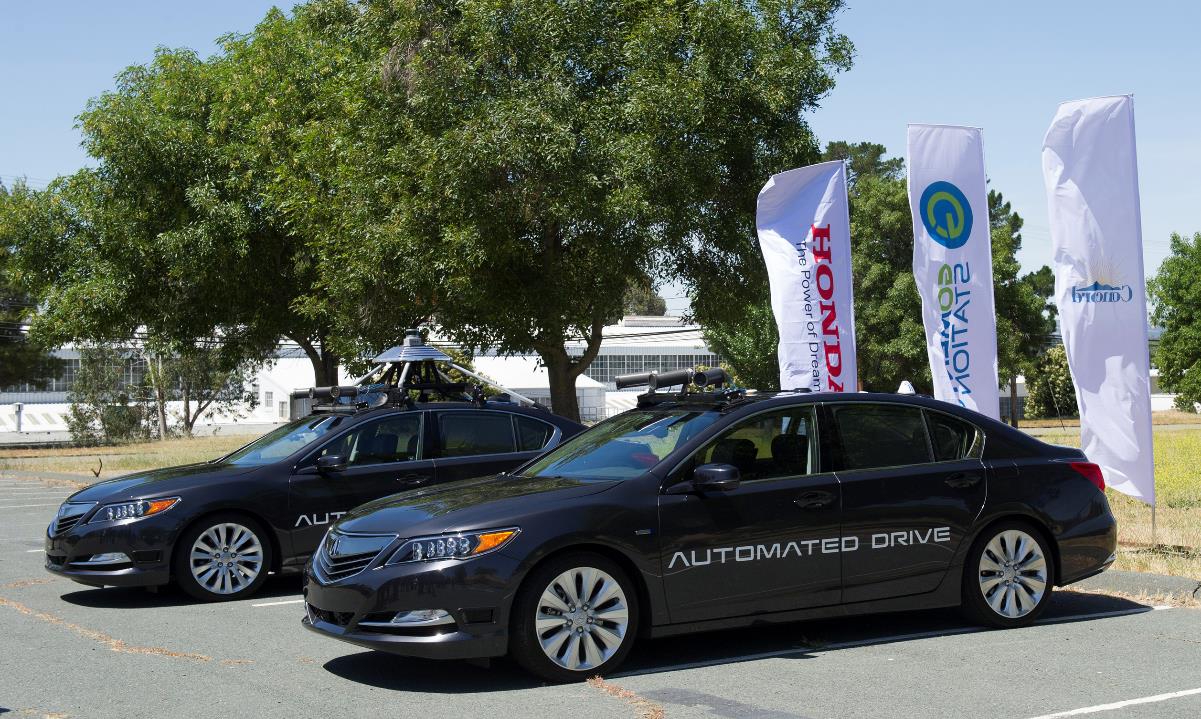 HONDA Research Institute
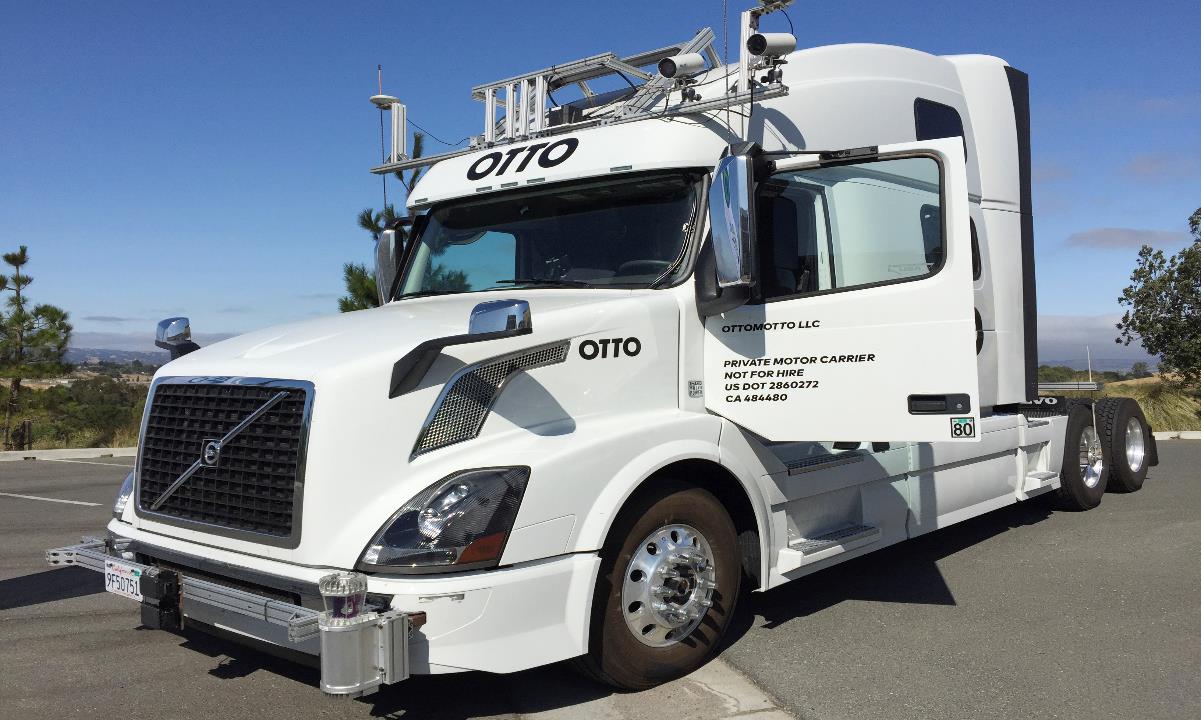 OTTO – UBER Freight
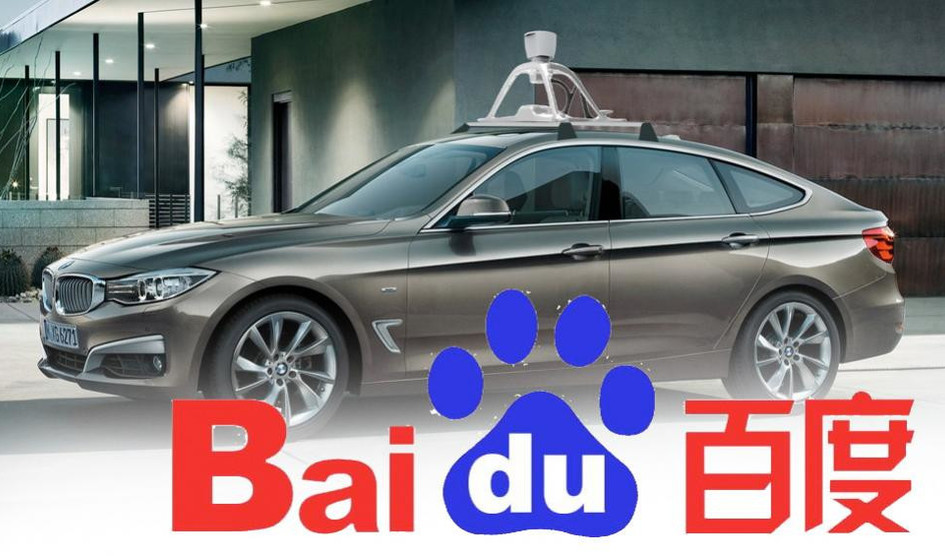 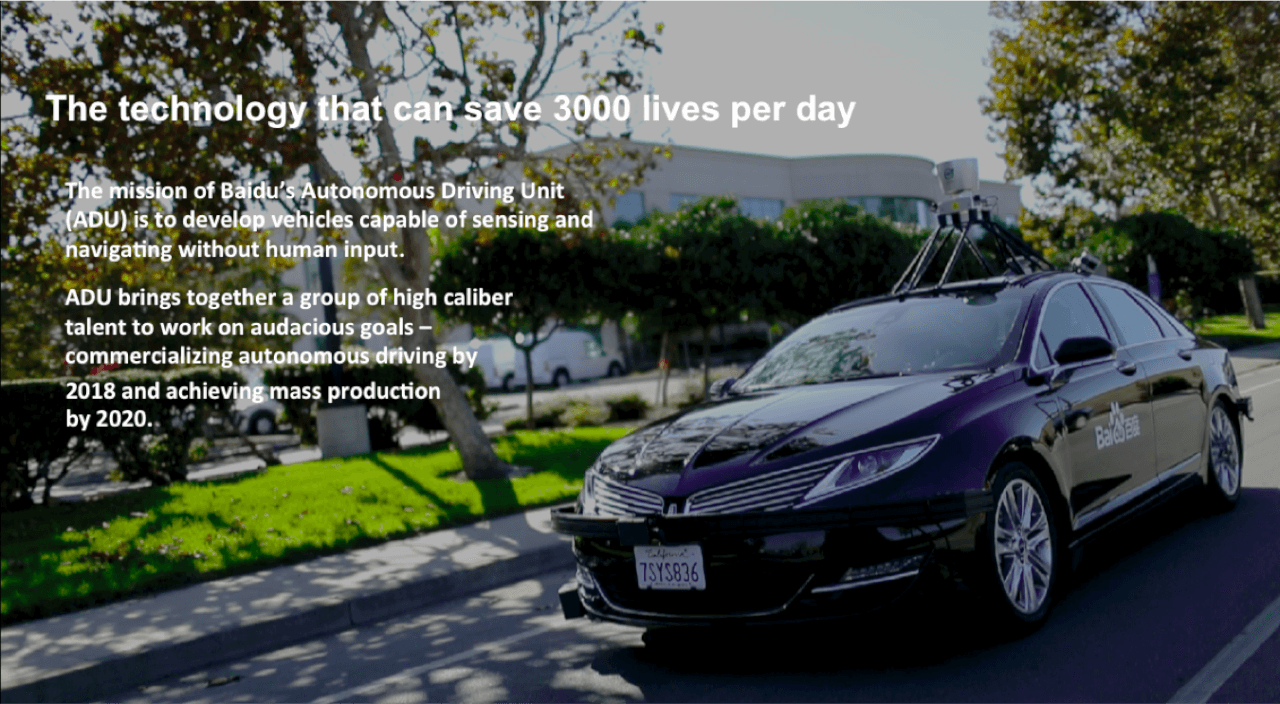 GoMentum Station is a Comprehensive Program
IDTO
Smart
Corridors
Concord
CNWS 
Test Facility
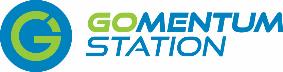 SR-4
ICM
Innovate 680
SAV
TDM/511
MaaS
Benefits
Addresses our long-term mobility and safety
Advancements to modernize Transit/Transportation in region
National and International Recognition
Attracts investments, new start-ups, and future funding
Economic vitality for Concord and Contra Costa County
Facilitates partnerships for technology advancements
Provides a forum for public outreach/education regarding advanced technology
EasyMile
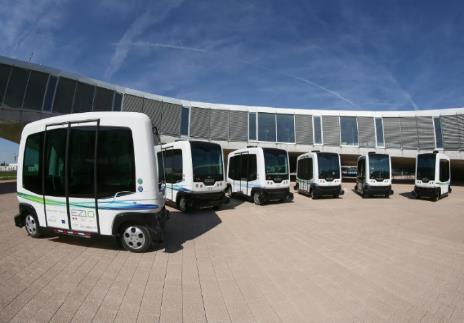 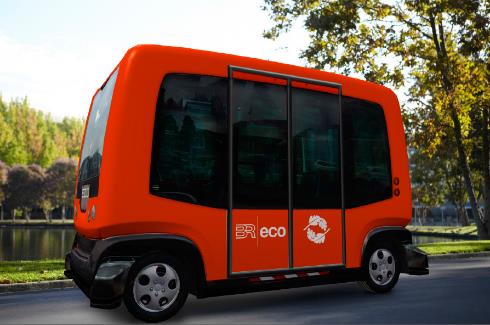 Shared Autonomous Vehicle Project
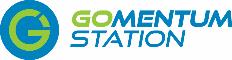 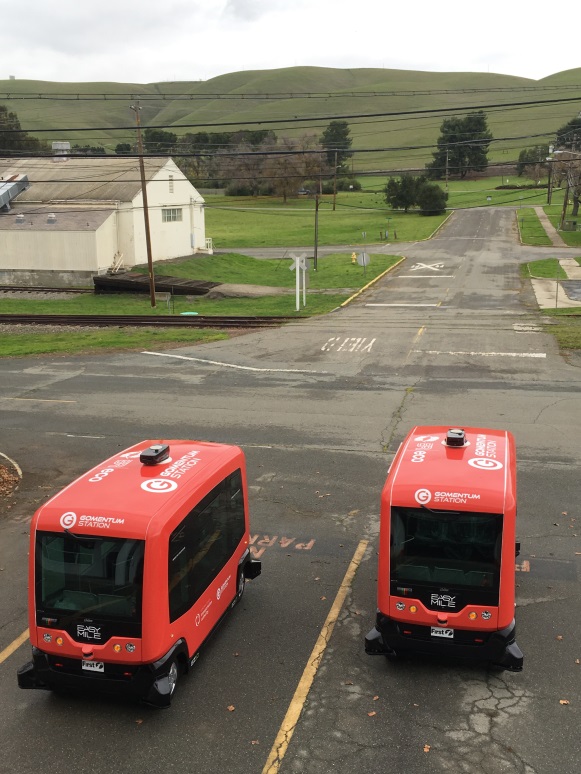 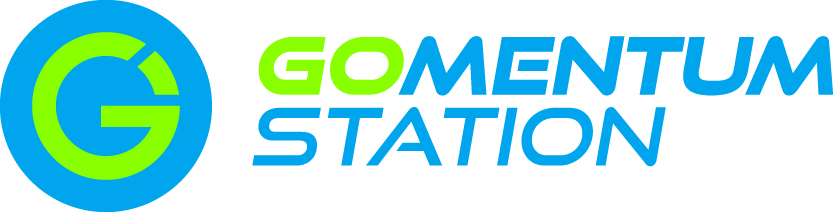 SAV Partners:
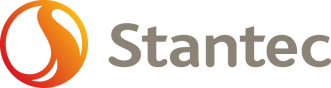 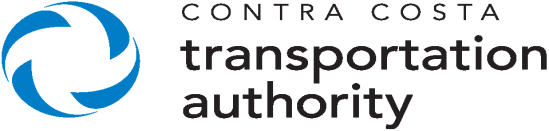 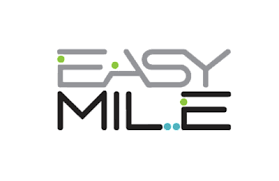 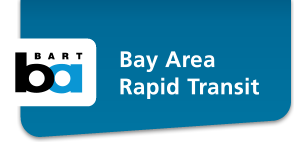 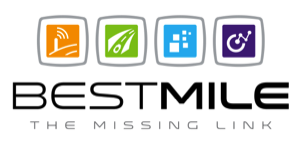 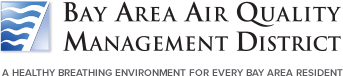 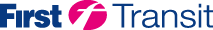 Adding:
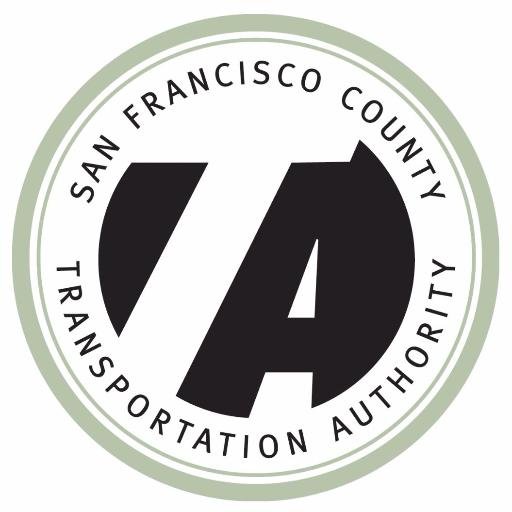 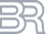 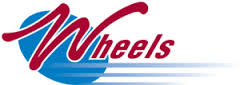 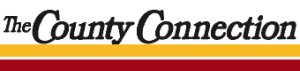 Program Phasing & Schedule
EasyMile SAV
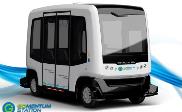 Procurement, Legislative Approval
Bench Testing, Field Operational Testing
 and Regulatory Approval
SAV Arrival 
in Contra Costa
B
C
A
2016
2017/2018
2019/2020
SAV Delivery, Testing in Confined
 area of Public Road at Bishop Ranch
Commercialization and Deployment
In Contra Costa County
Phase – III
(Contra Costa County)
Phase – I
(GoMentum Station)
Phase – II
(Bishop Ranch)
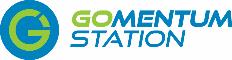 Phase I – SAV Testing Plan
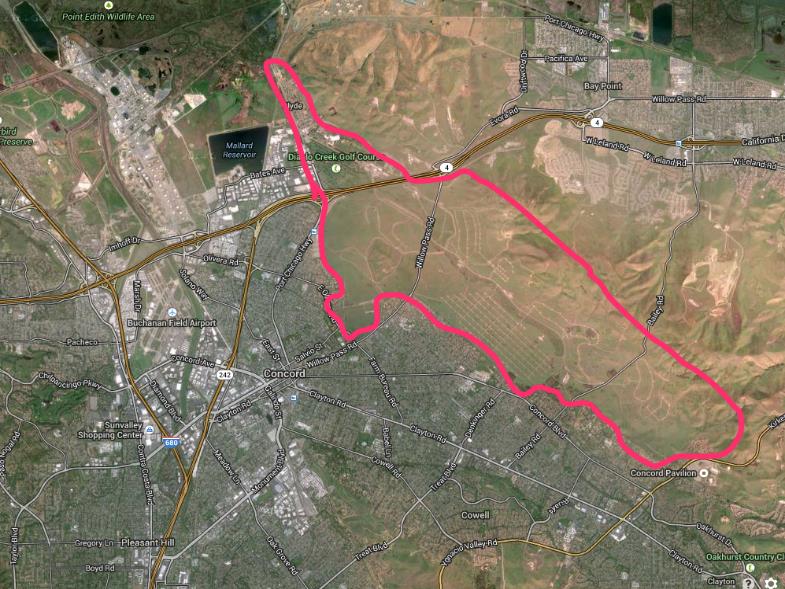 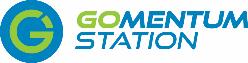 Phase II – SAV Testing Plan
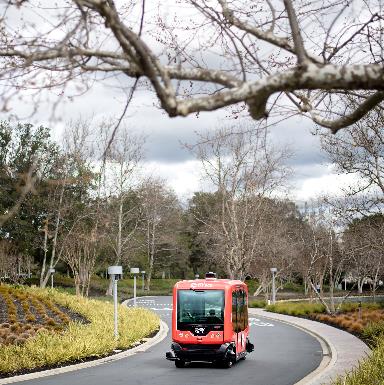 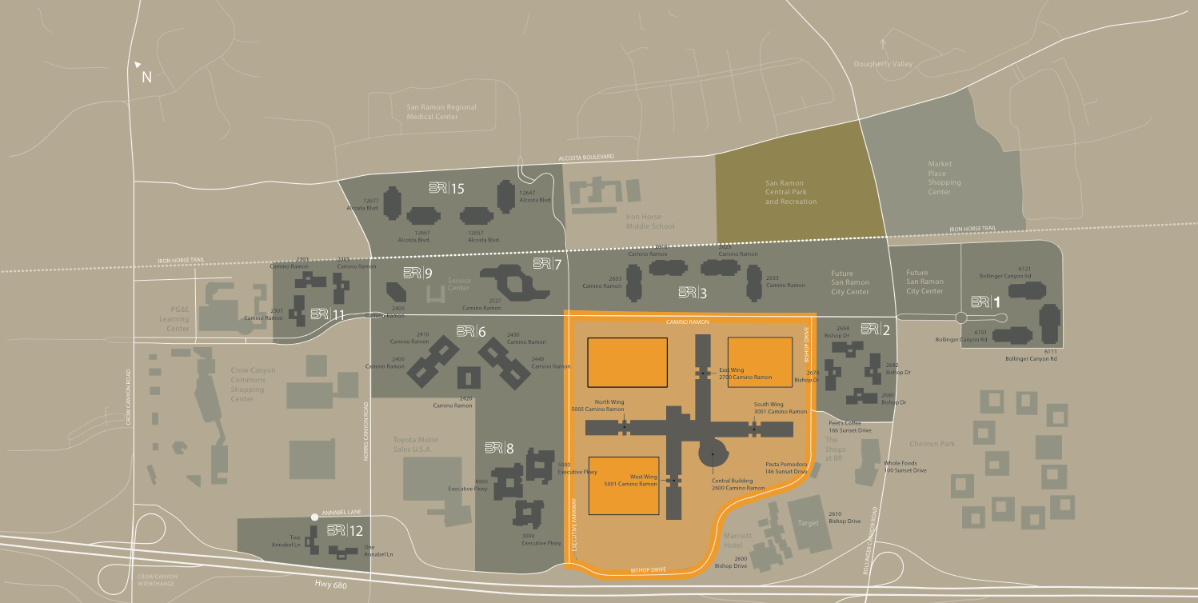 Phase II (a)
Confined Environment of Bishop Ranch, San Ramon
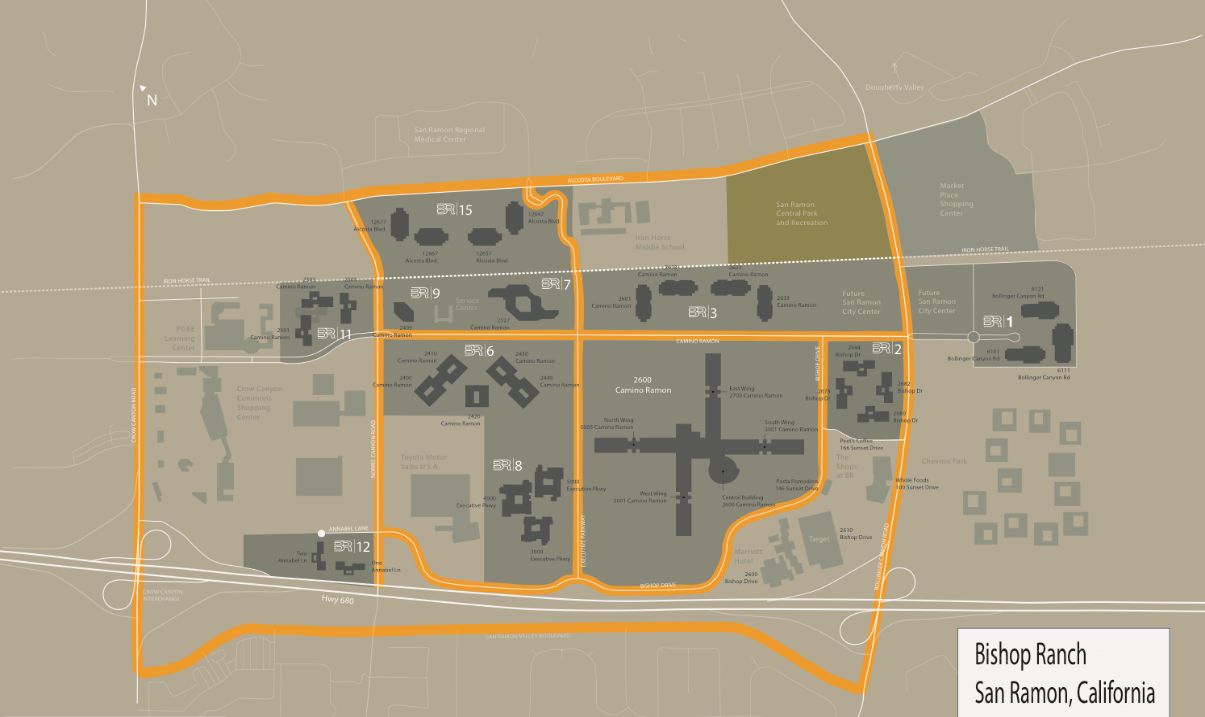 Phase II – SAV Testing Plan
Phase II (b) Public Roads of Bishop Ranch
Phase III – Implementation
EasyMile SAV
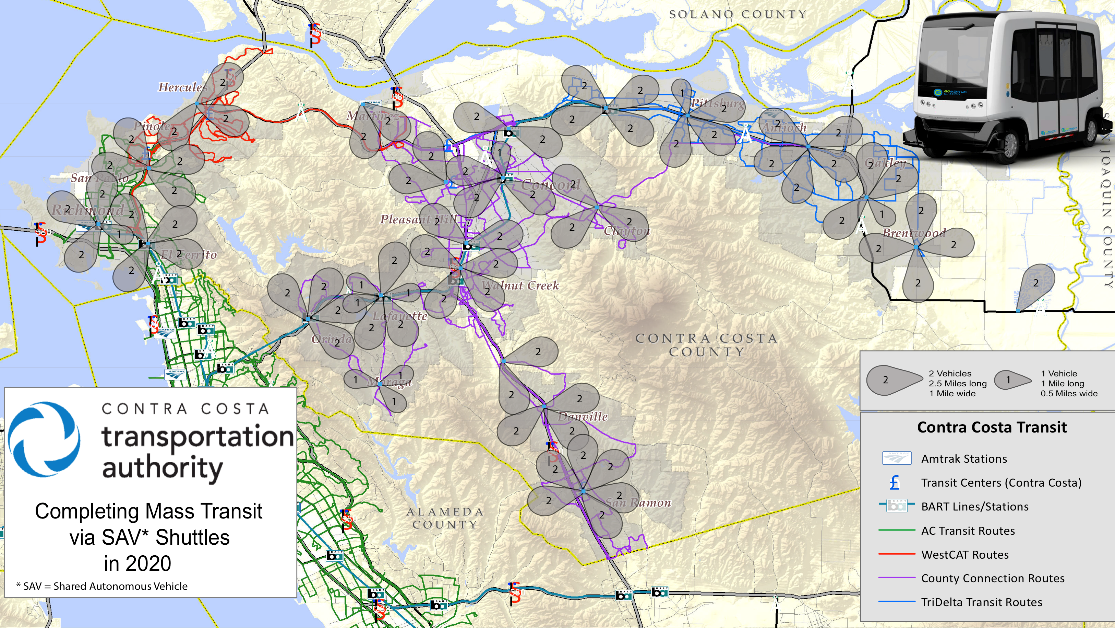 JAN 2017: Designated as US-DOT AV Proving Grounds
Significant GoMentum Station Accomplishments
2015-2016: Strategic Plan, Business Plan and Communications Plan
SEP 2016: AB 1592 signed by Governor
APR 2017: 3rd Global Summit
2016
2017
2014
2015
2015: Signed MOU with Honda and other OEMs
2014: CCTA and GoMentum P3 at CNWS
MAR 2015: 1st   Global Summit
MAR 2016: 2nd  Global Summit
MAR 2017: SAV 
Testing at GoMentum
MAY 2017: SAV demonstration at Bishop Ranch
NOV 2016: CCTA and GoMentum Execute MOU
JUL 2016: Launched first SAV Program in North America
Major Recent Accomplishments
Secured $3.5M funding from state
 Signed Agreement with Toyota Research Institute
 Signed Agreement with SAIC-USA of China
 Signed Agreement with Sumitomo Electronic Industries
 Signed Agreement with AAA
 Agreement with LAVTA and County Connection in progress
$100M THUD appropriation for Autonomous Vehicles
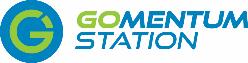 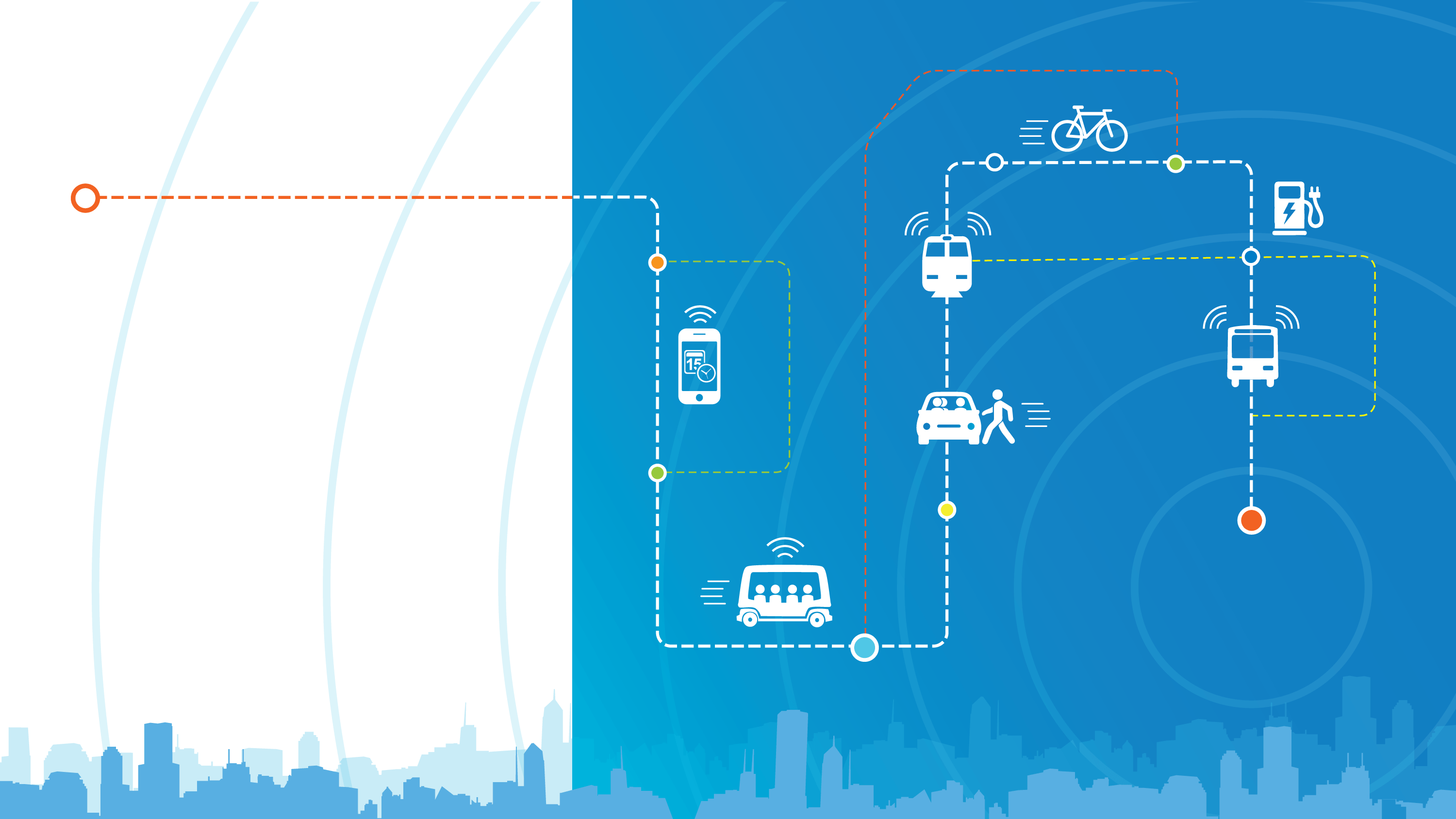 20I
8
redefining
MOBILITY 
SUMMIT
March 29
Be there.
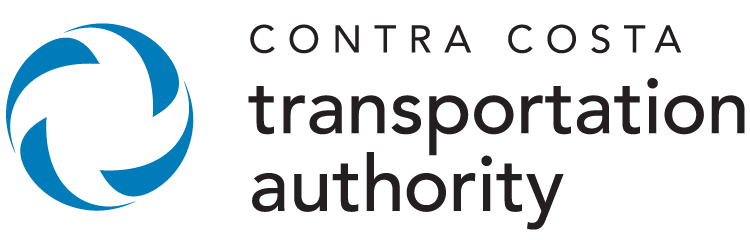 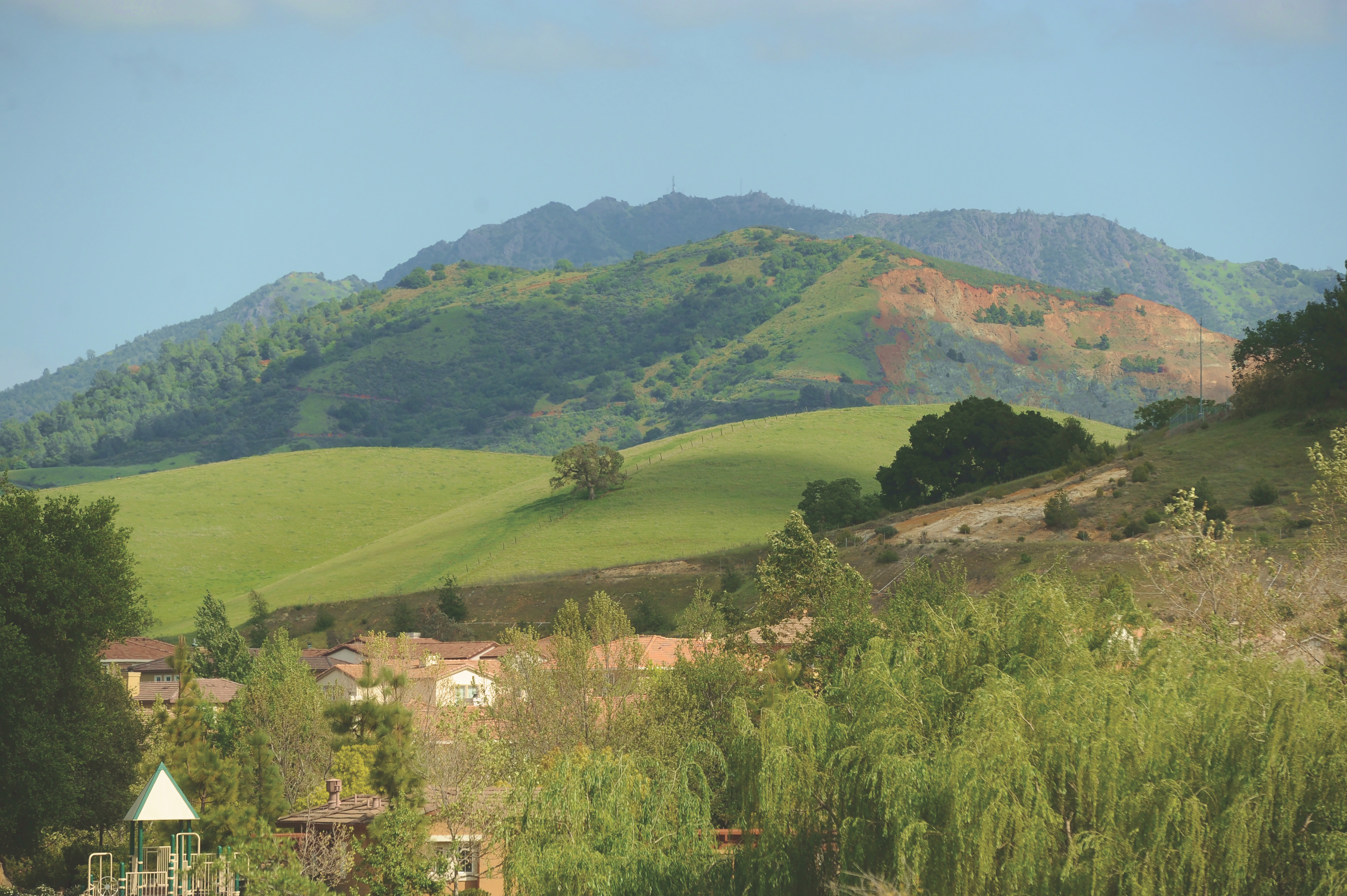 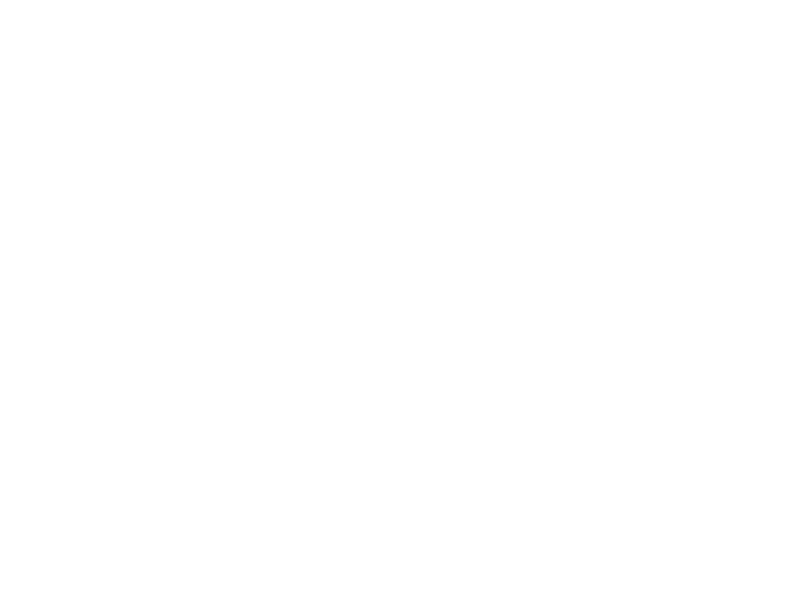 Questions and Answers
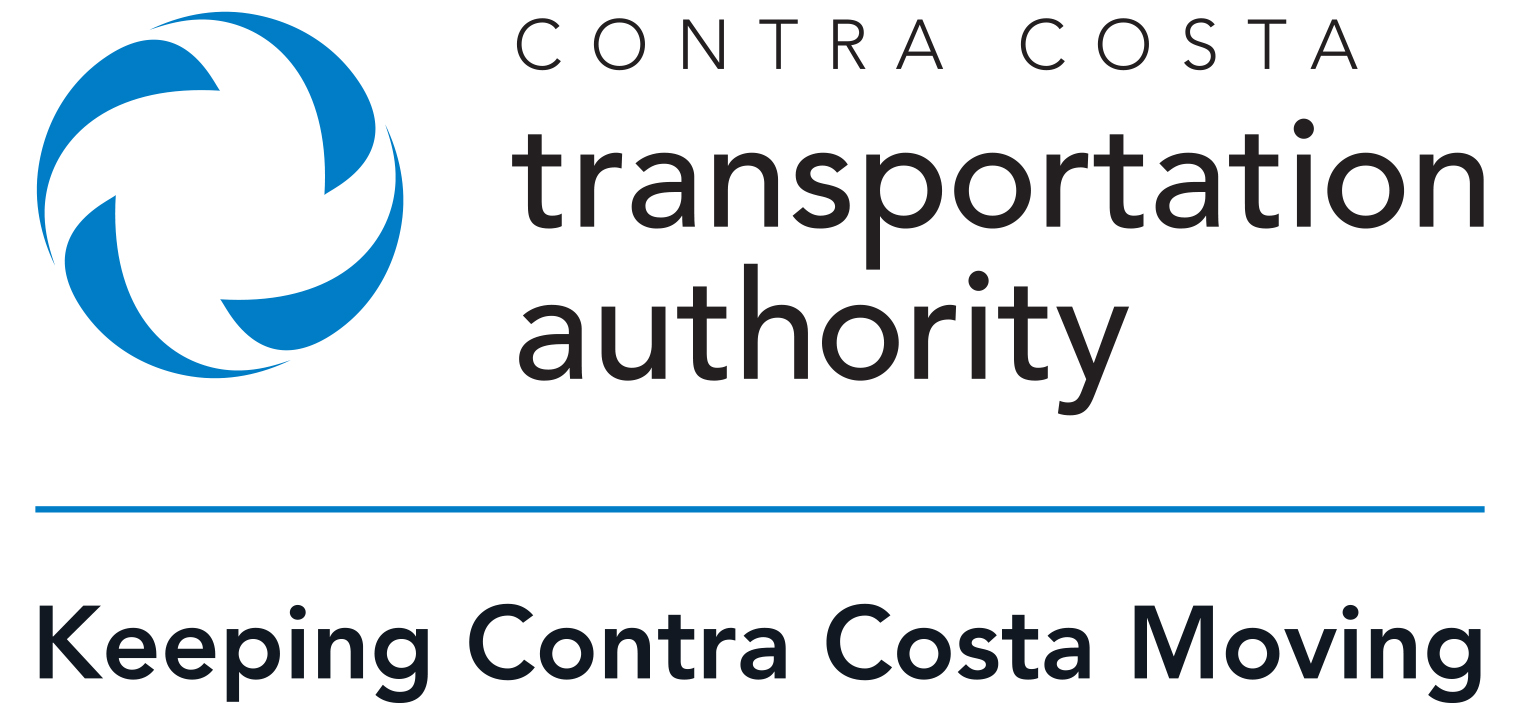 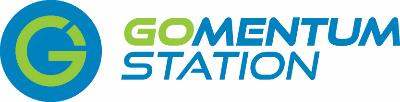